Figure 1 Disentangling the conundrum of aetiology, pathogenesis, and clinical manifestation of cardiac disease in ...
Eur Heart J, Volume 33, Issue 7, April 2012, Pages 813–815, https://doi.org/10.1093/eurheartj/ehr413
The content of this slide may be subject to copyright: please see the slide notes for details.
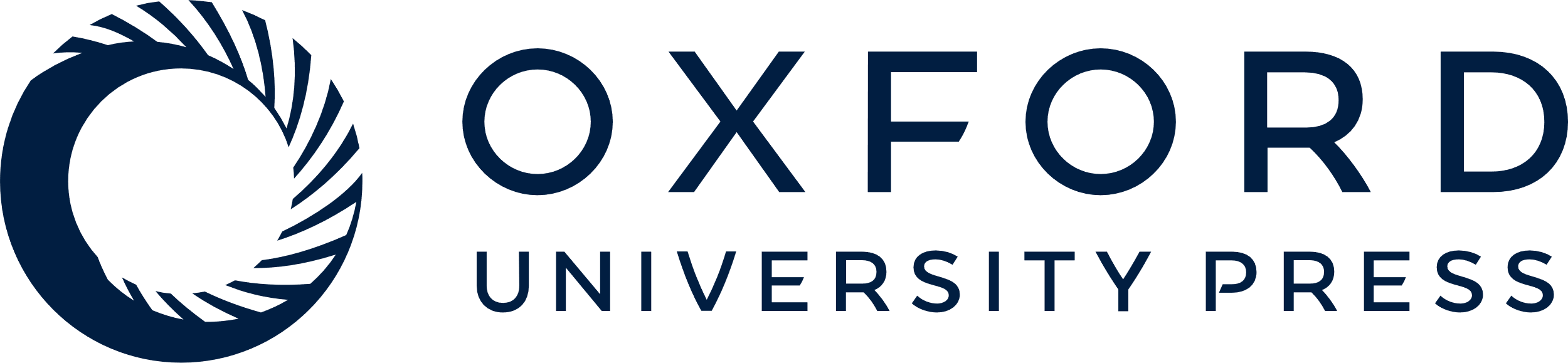 [Speaker Notes: Figure 1 Disentangling the conundrum of aetiology, pathogenesis, and clinical manifestation of cardiac disease in human immunodeficiency virus/acquired immunodeficiency syndrome (HIV/AIDS). HAART, highly active antiretroviral therapy; IRIS, immune reconstitution inflammatory syndrome; RHF, right heart failure.


Unless provided in the caption above, the following copyright applies to the content of this slide: Published on behalf of the European Society of Cardiology. All rights reserved. © The Author 2011. For permissions please email: journals.permissions@oup.com]